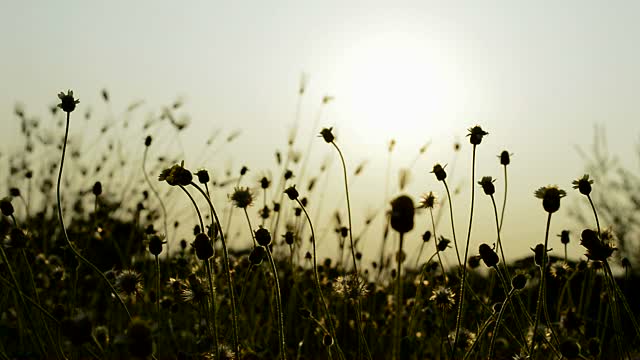 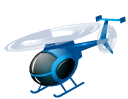 PROGRAM
GURU PEMBELAJAR
1
Peran Strategis Guru
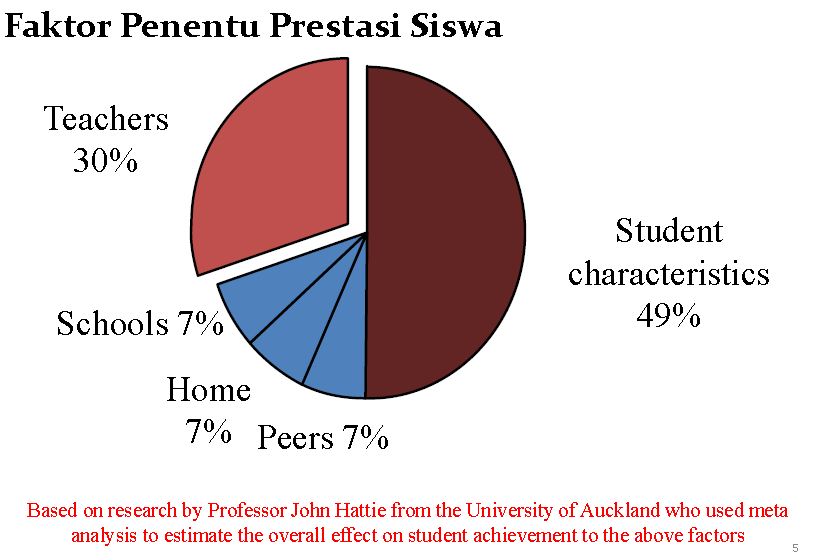 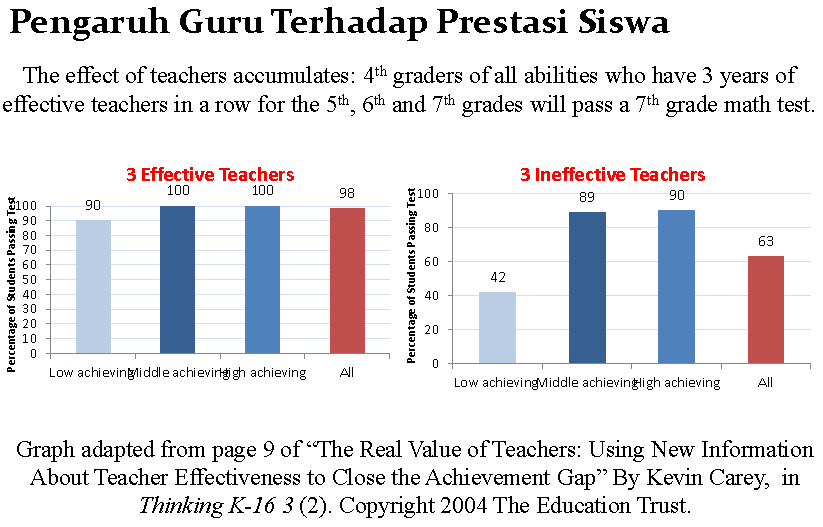 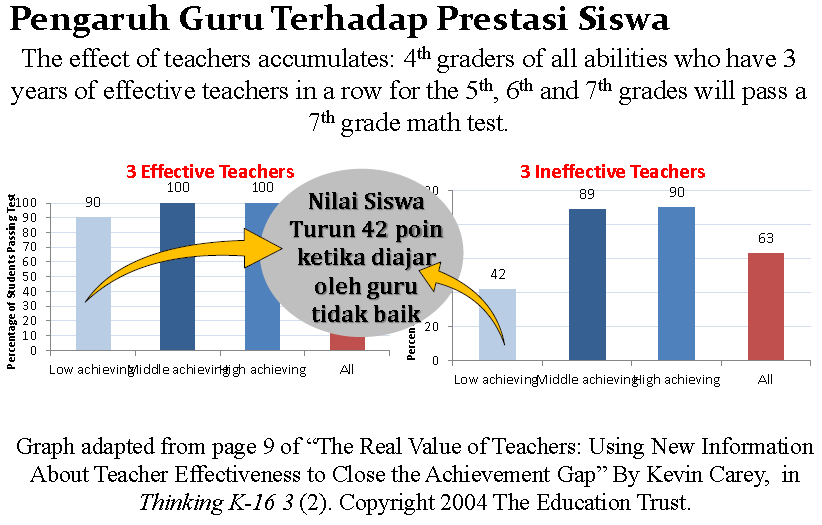 Pengaruh Guru terhadap Prestasi Siswa
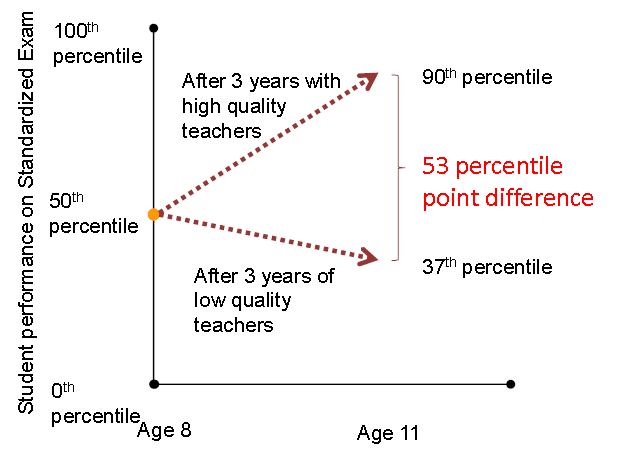 Potret Guru Kita
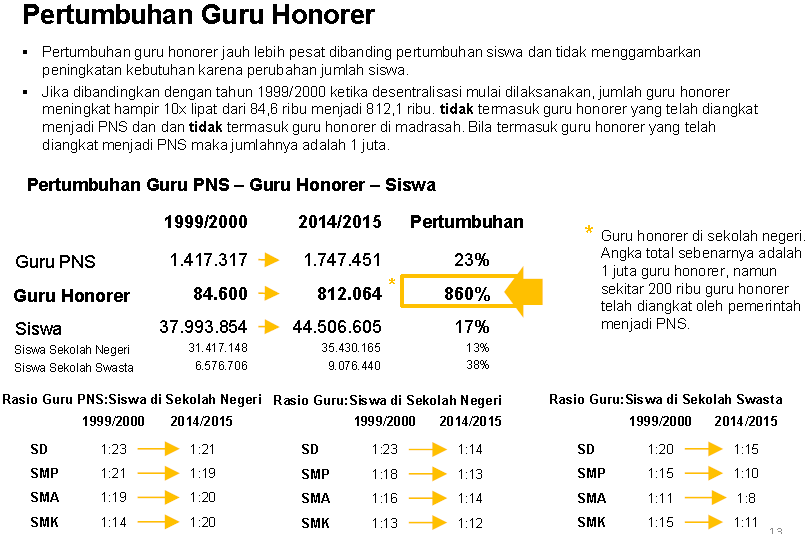 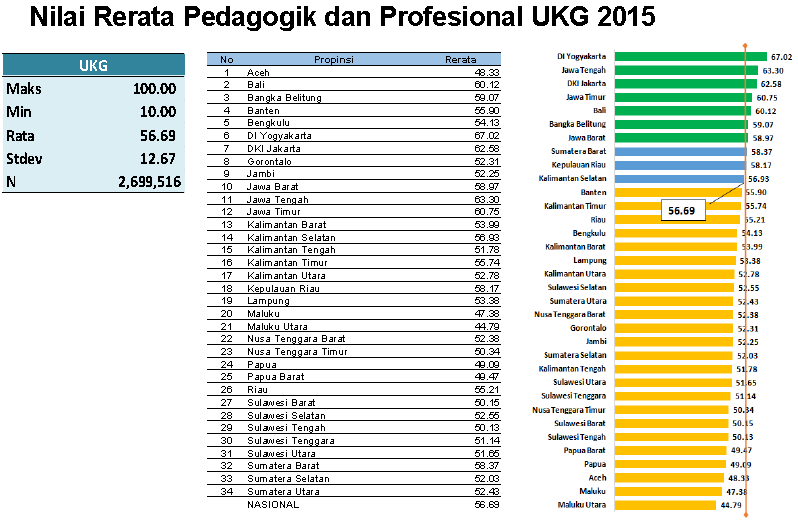 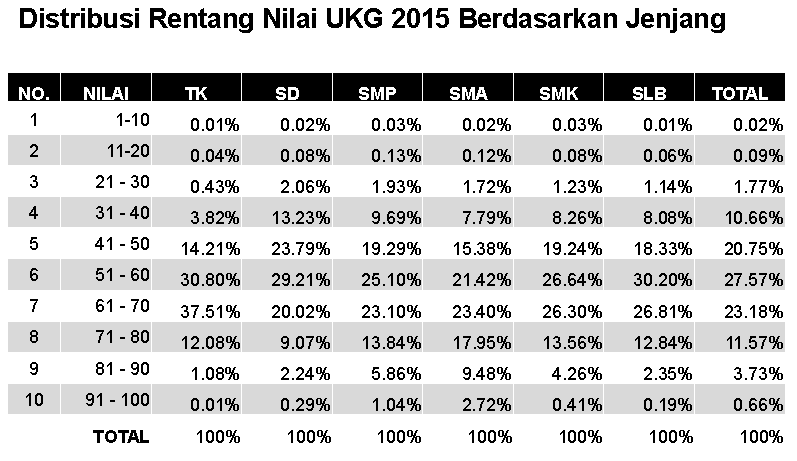 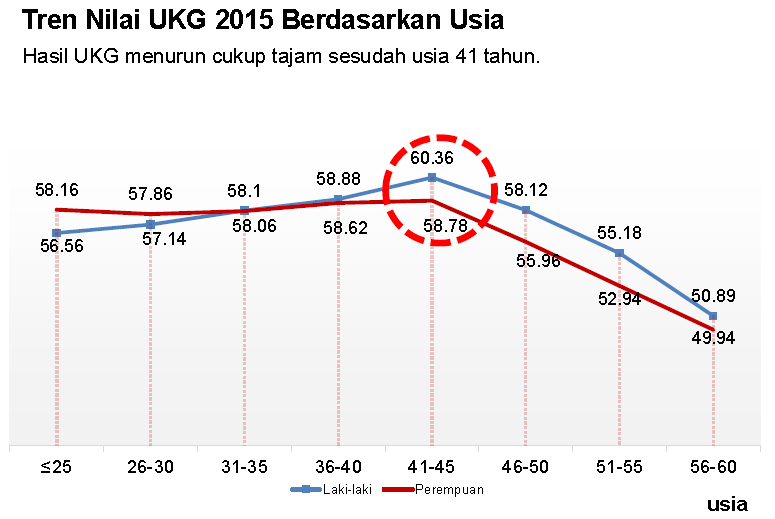 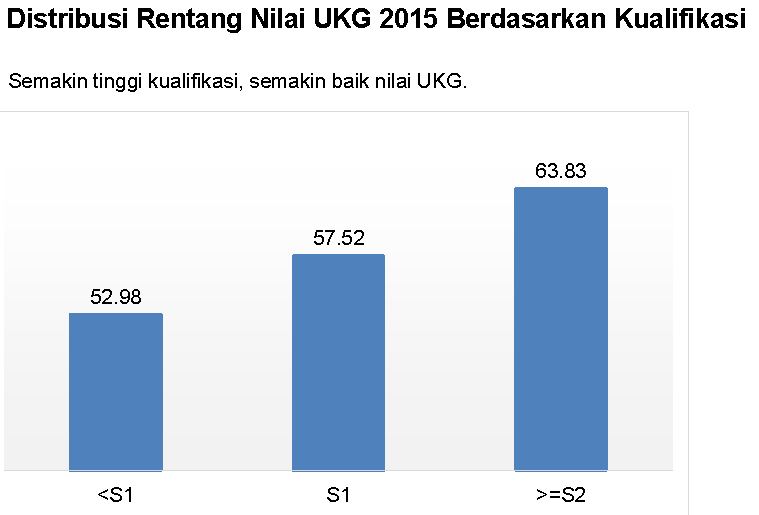 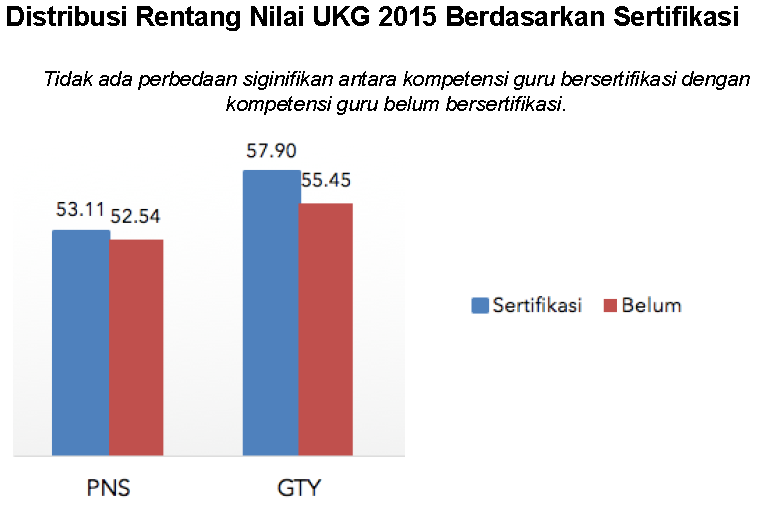 Guru Pembelajar
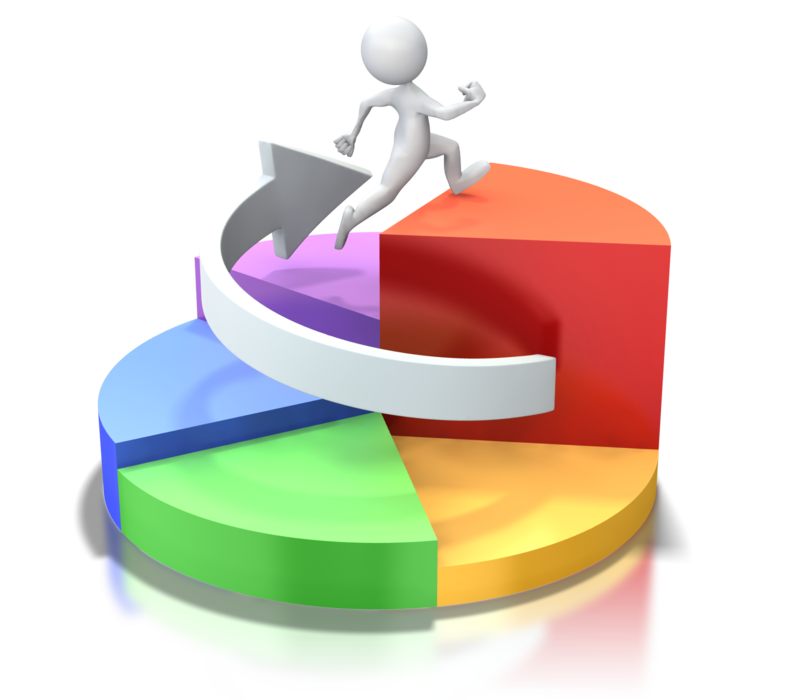 Guru pembelajar adalah guru ideal yang terus menerus belajar dan mengembangkan diri di setiap saat dan dimanapun. 
Ketika seorang guru memutuskan untuk berhenti atau tidak mau belajar, maka pada saat itu dia berhenti menjadi guru atau pendidik.
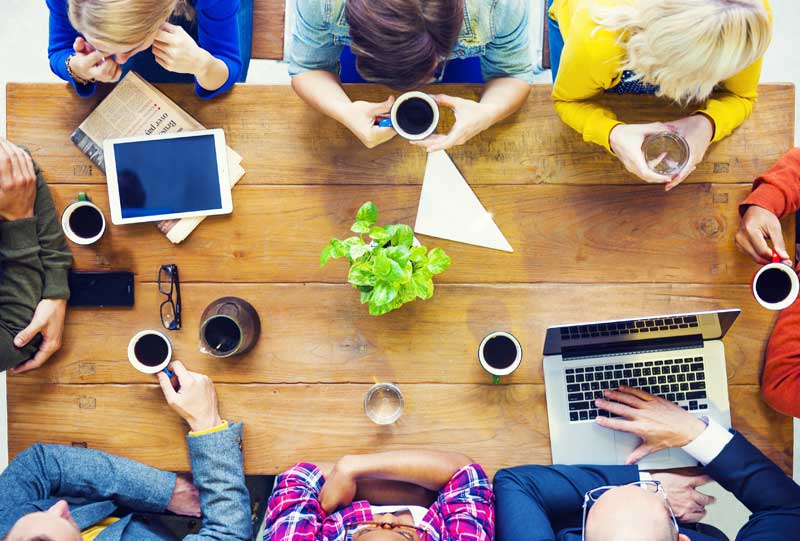 15
21st century teacher
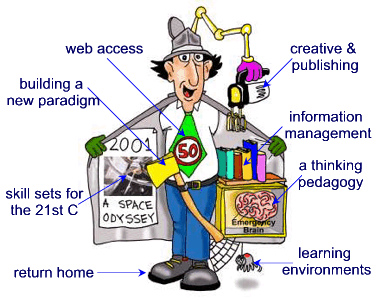 16
Guru Pembelajar
Guru pembelajar adalah guru yang ideal yang terus belajar dan mengembangkan (upgrade) diri di setiap saat dan di manapun
Guru pembelajar adalah guru yang senantiasa terus belajar selama dia mengabdikan dirinya di dunia pendidikan
Guru Pembelajar
Guru pembelajar:
guru yang selalu hadir sebagai pendidik dan pemimpin, 
guru yang hadir mengirimkan pesan harapan,
guru yang makin menjadi contoh tentang ketangguhan, optimisme, dan keceriaan
bagi peserta didiknya
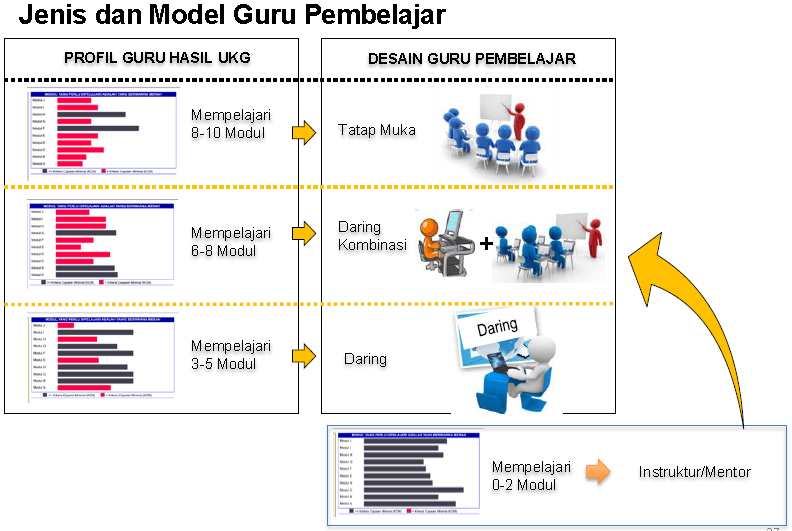 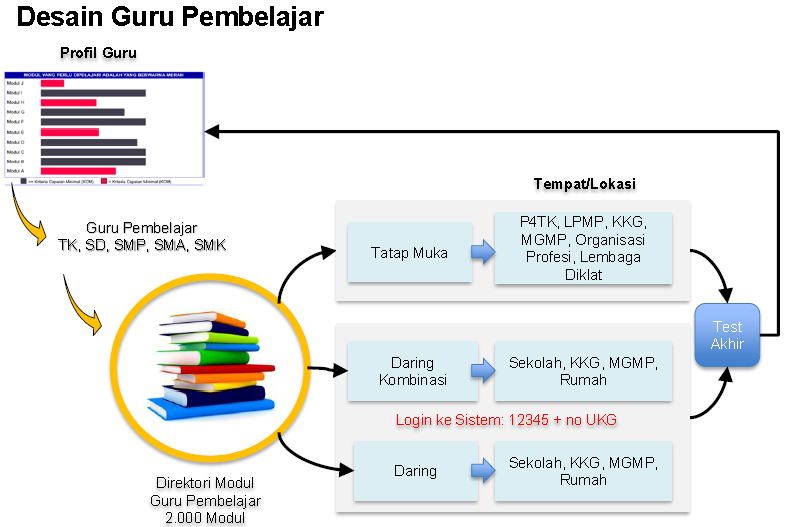 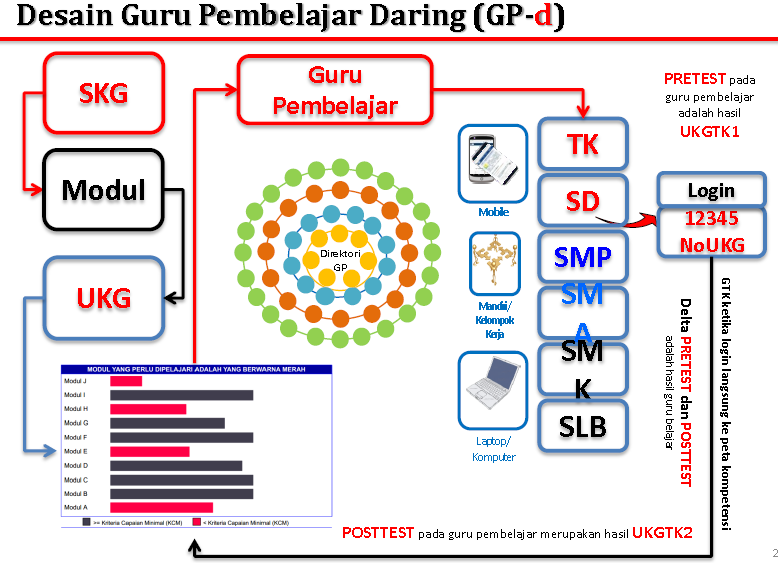 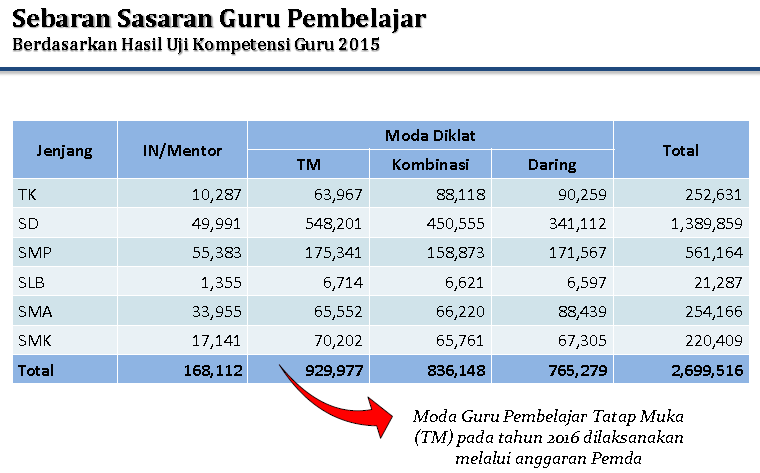 LITERASI
BELUM SEMPAT MERINGKAS BAHAN LITERASI
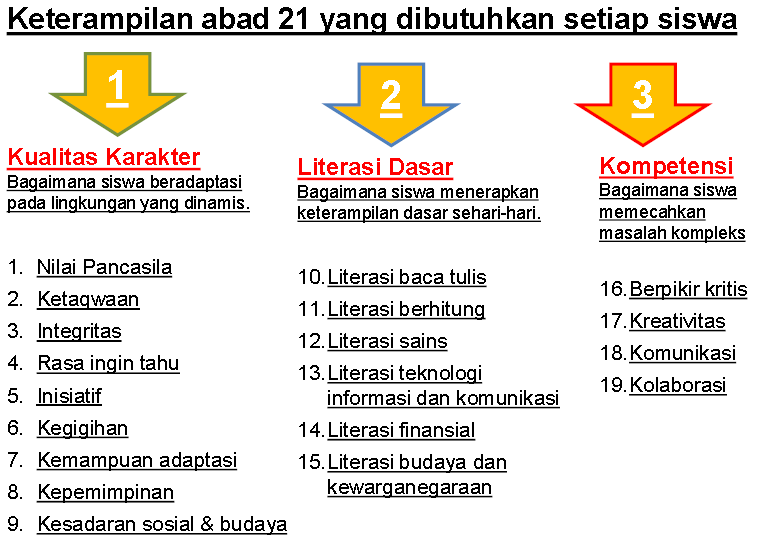